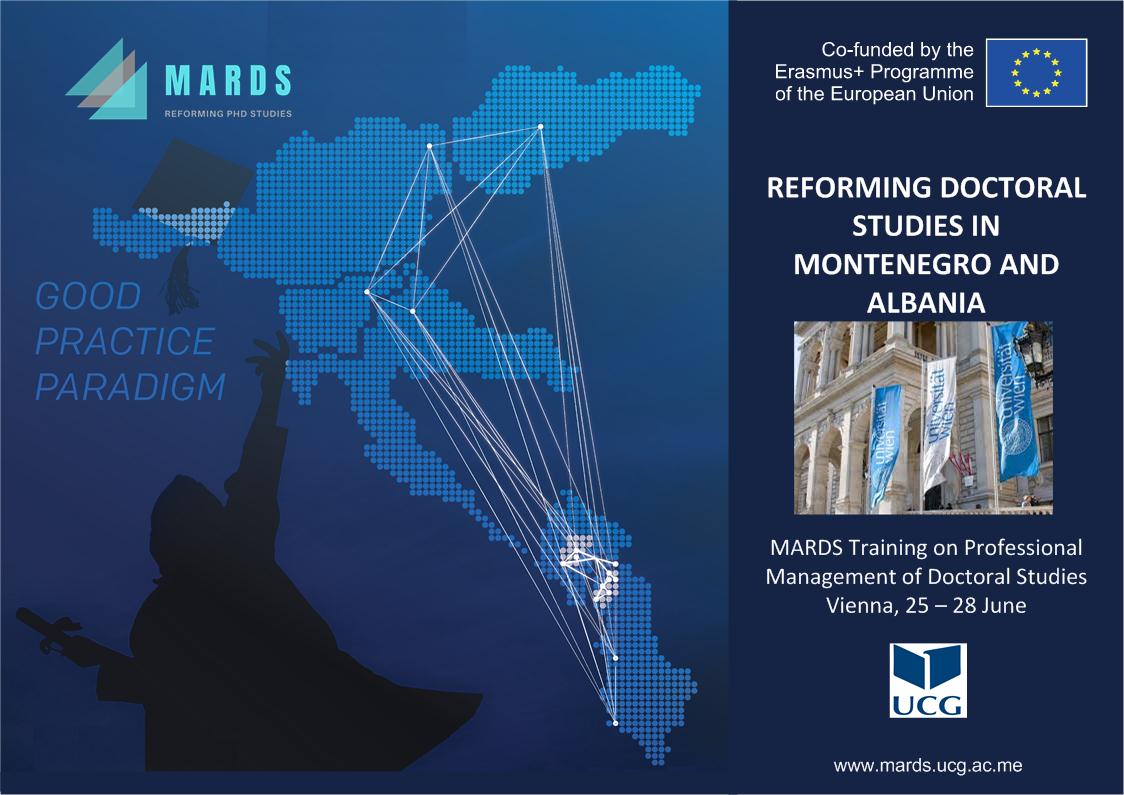 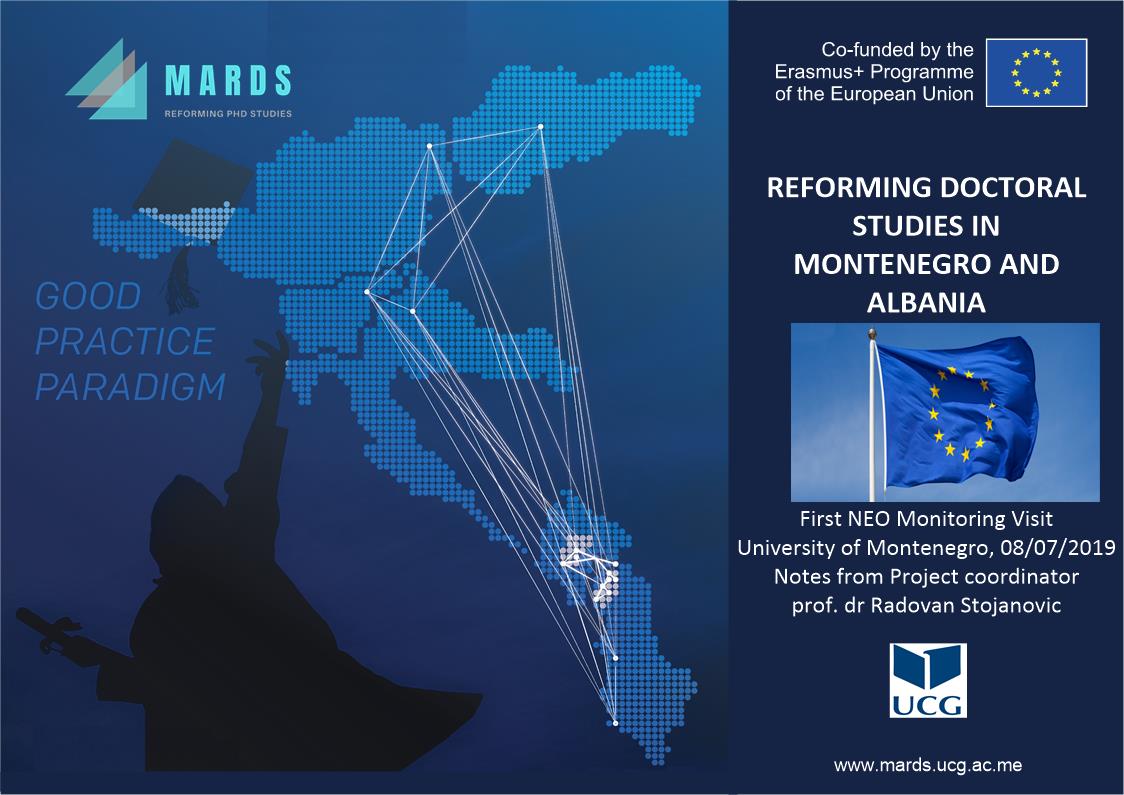 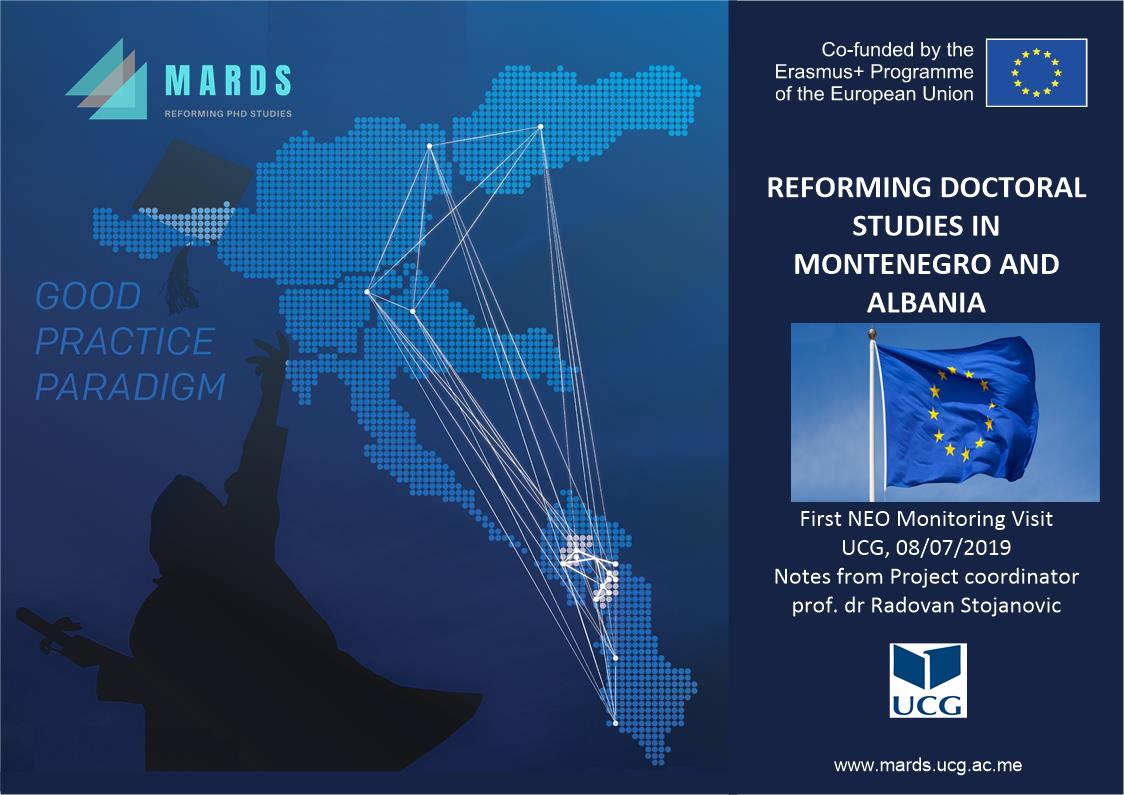 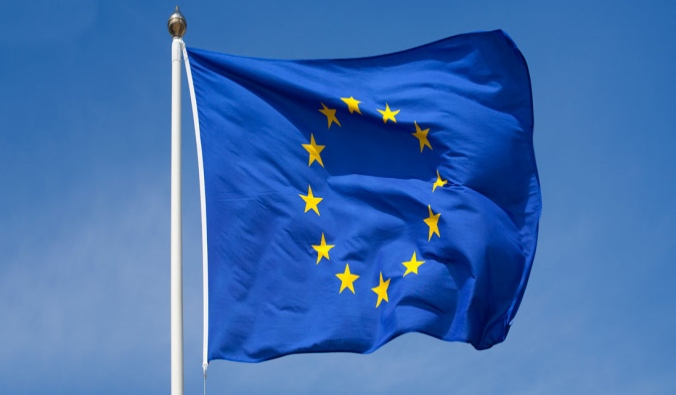 Conference and
Notes from Coordinator for NEO Monitoring visit : 
Prof. dr Radovan Stojanovic
What is our project?
Specific measures
Reforming doctoral studies in Montenegro and Albania – good practice paradigm (MARDS)
Capacity building
Curricula development
Specific measures output: improved PhD policy in 2 countries
Curricula development output:  2 Joint Doctoral Schools (Programs)
Time-line and outputs
Nov 19
Nov 20
Enrolment of the 1st gen
February 2021
Policy improvement 
proposed
O1: The proposal of
documents for 
improvement  submitted
O2: staff and professionals
trained
O3: equipment operative
March 21
Pilot Joint Curricula  
prepared
Curricula prepared
Curricula approved and accredited
Call for students announced
Improved policy and Pilot Curricula 
Running 
Measures (scholarships etc) 
issued
The lessons and research 
are running
The lessons and research sustain
Dissemination, Quality Control, MAnagment
Status of deliverables
Problems?
Slow coordination in term of equipment, weak
response of responsible bodies 
Weak response of Ministries in improving policy
Weak response of non-academic partners
Your questions
Thanks!